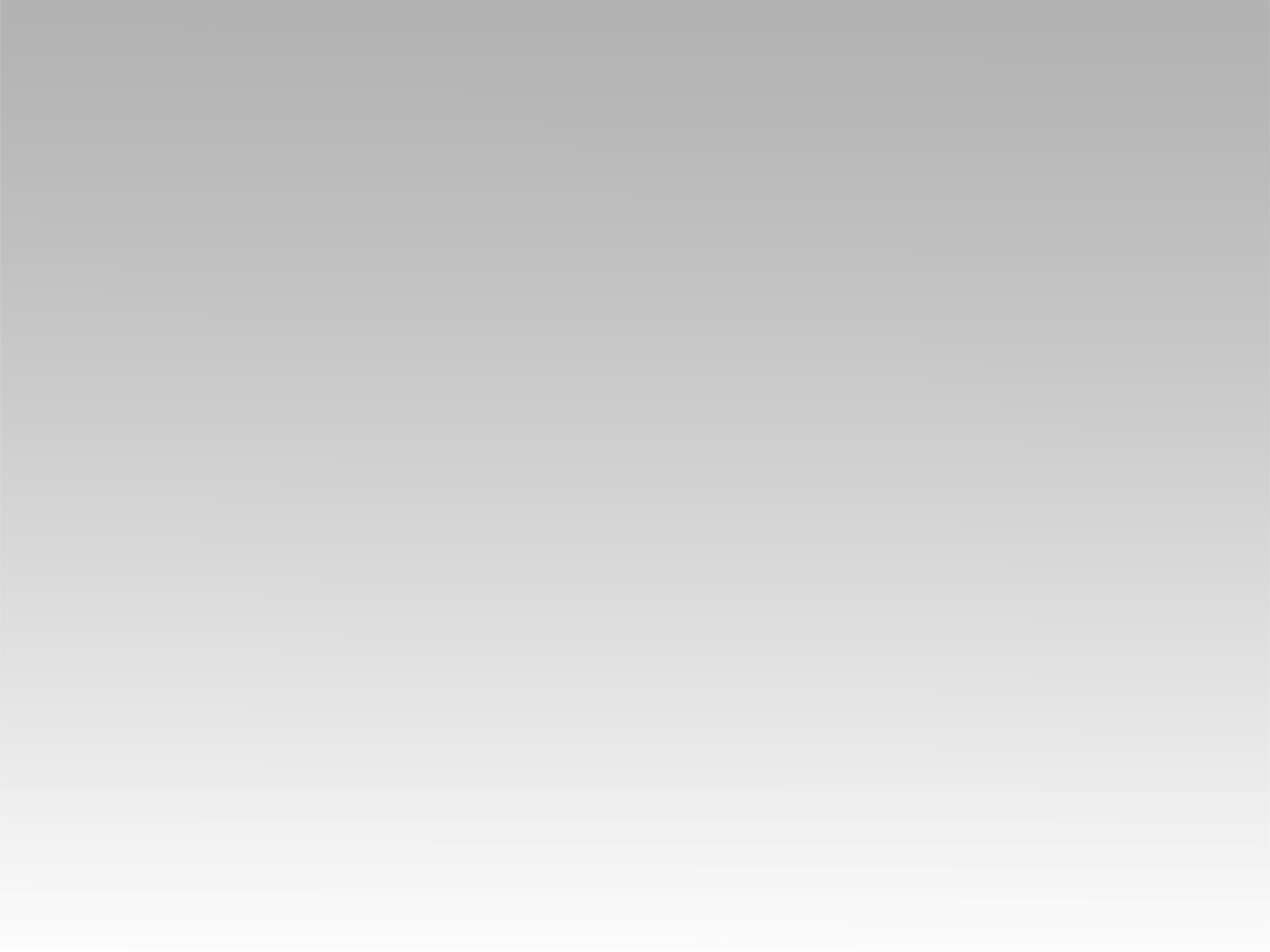 تـرنيــمة
سُد يا يسوع في حياتي
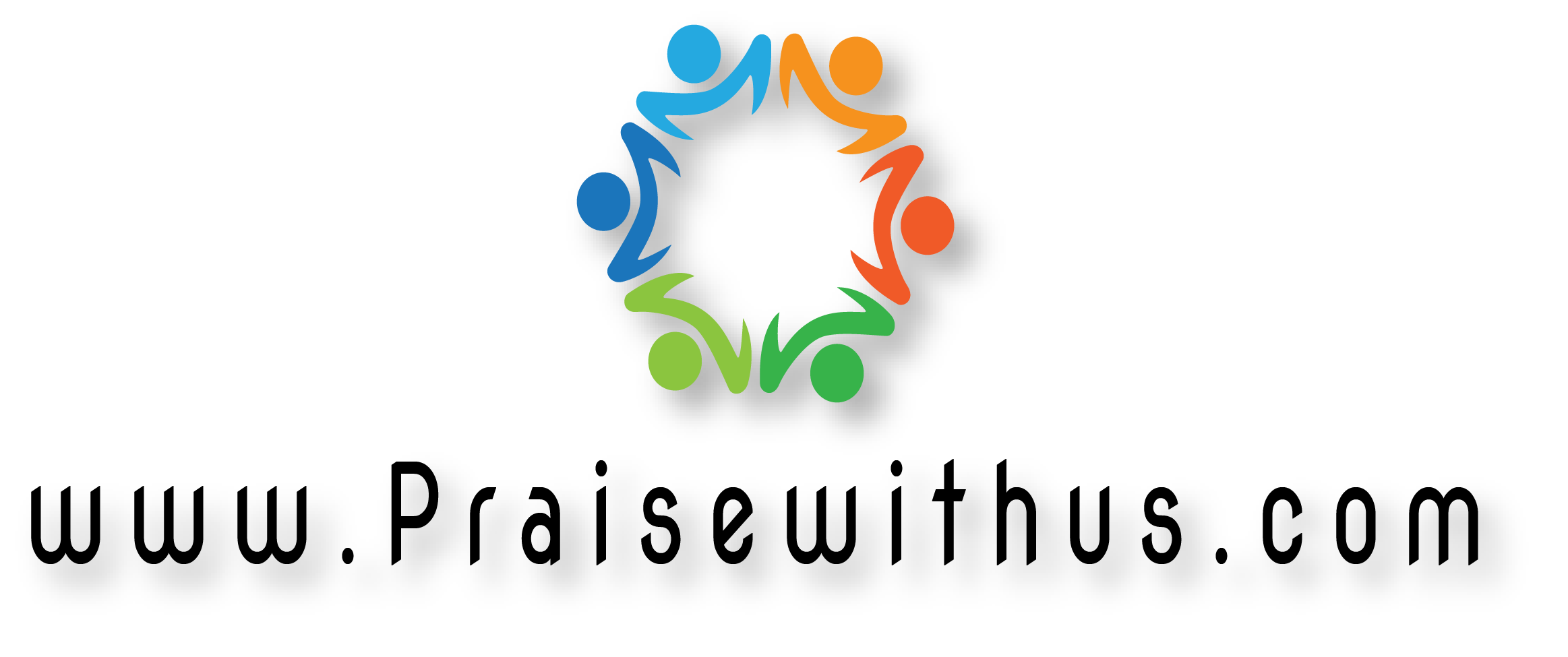 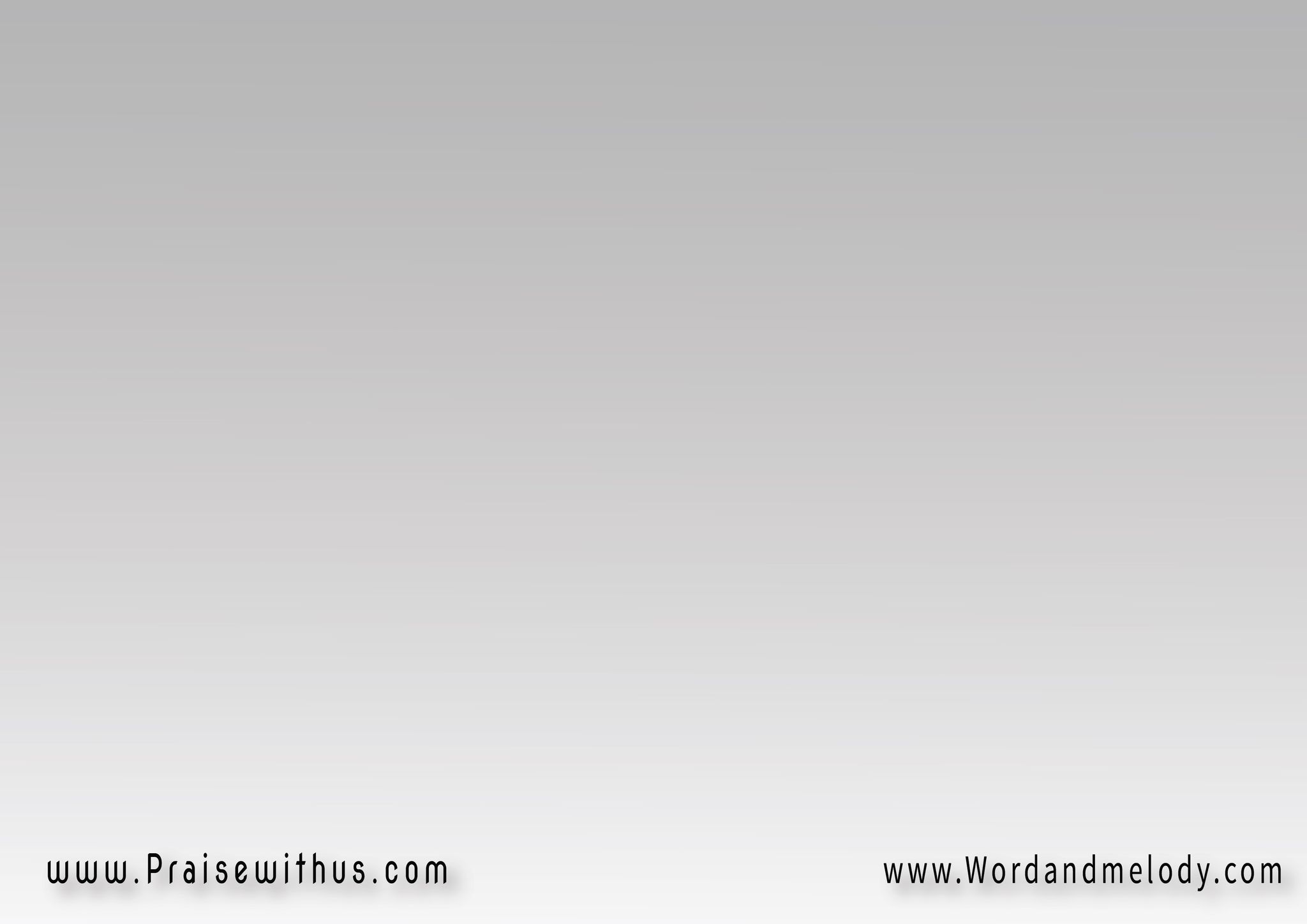 1- 
(سُدْ يا يَسُوع في حَيَاتينَفسِـــــــي مَعَاك مِرْتَاحَةفِيك بَلاقِي نَجاتِي  وبقُربكْ ألاقِي الرَّاحة)2
( sod ya yasou fi hayati  nafsi maak mertaha2( feek balaqi najati   web orbak alaqi el rraha


Reign, Jesus, in my life. My soul is comforted in You.
 In You I find safety, and close to You, rest.
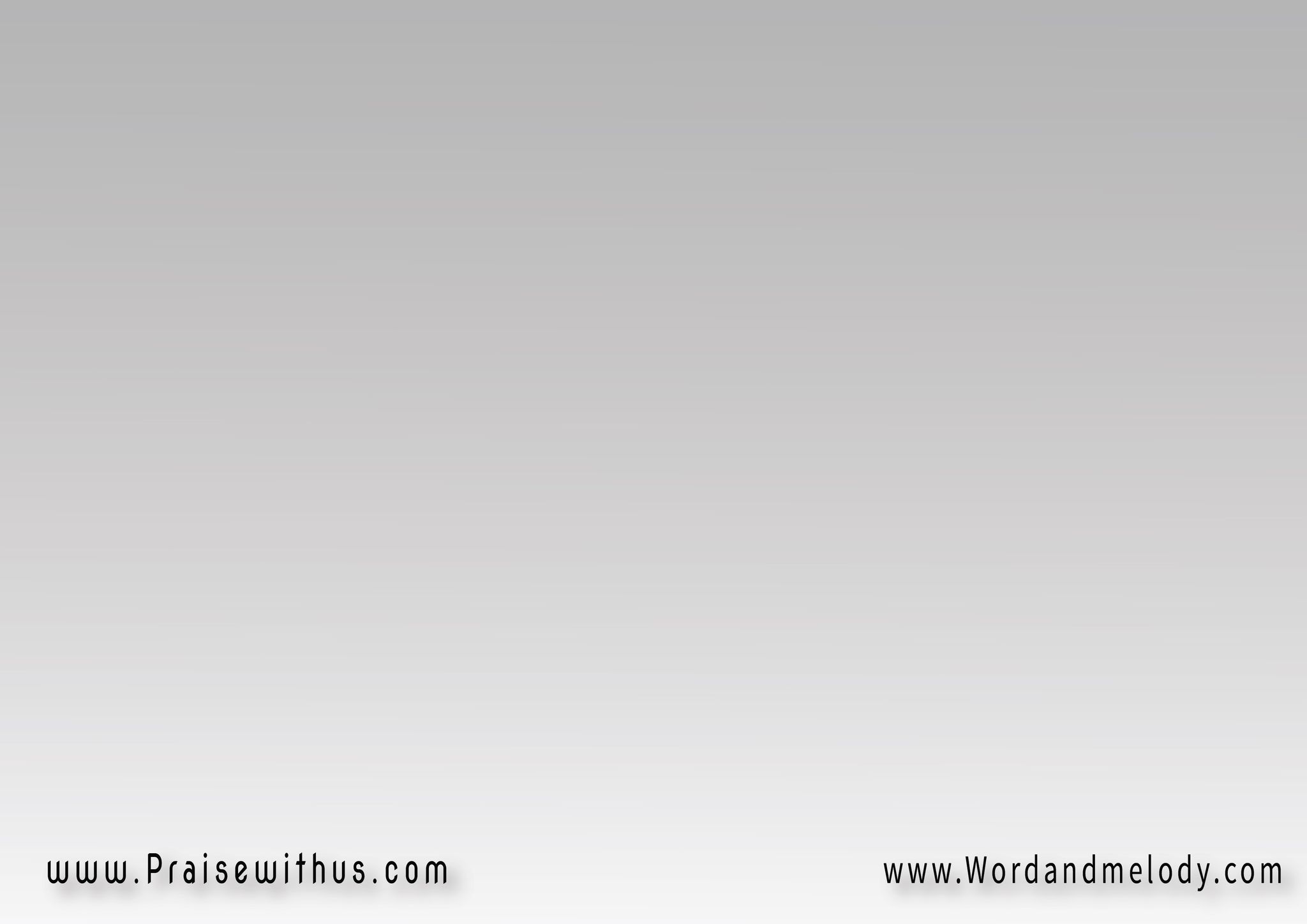 القرار:( إنتَ مَالِك عُمْرِي   إنتَ سَيِّد قَلبِــيإنتَ وَحْدَك رَبِّــــي   وكُل حُبِّـي لِيك )2
enta malek aomri enta sayed albi   (enta wahdak rabbi we kol hobbi leek )2

You rule my life. You are Master of my heart.
 You alone are God and all my love is Yours
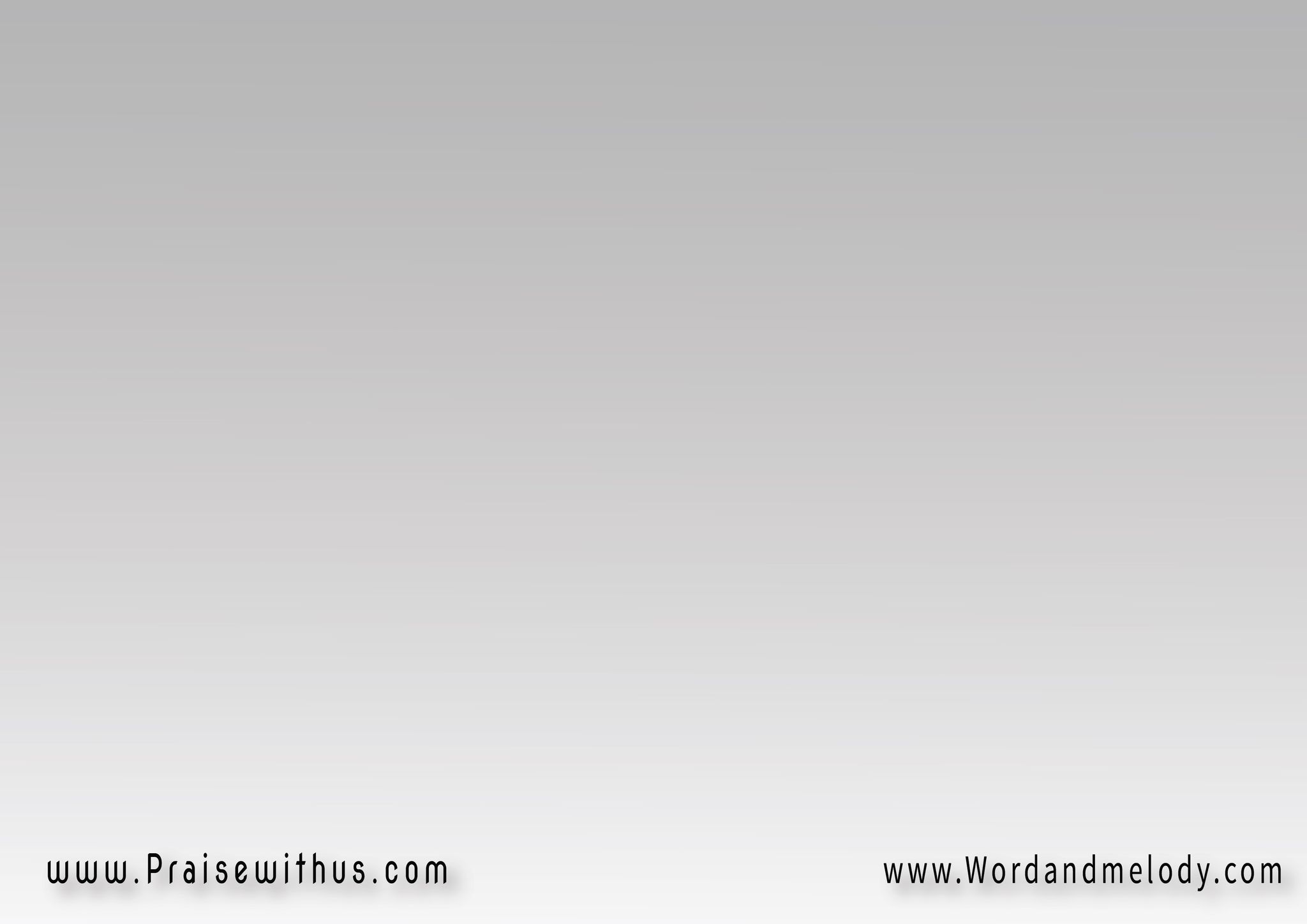 2- 
( لِيك بأقَدِّم عُمْرِي  بأهدي إليك أيَّامِـيوَحْدَك مَالِك أمْـــــرِي  وإنتَ سِر سَلامِي )2
( leek ba addim aomri   bahdi elaik ayyamiwahdak malek amri   we enta serr  salami )2


I offer my life to You, I give You all my days. You alone
 rule in me and You are the reason for my peace.
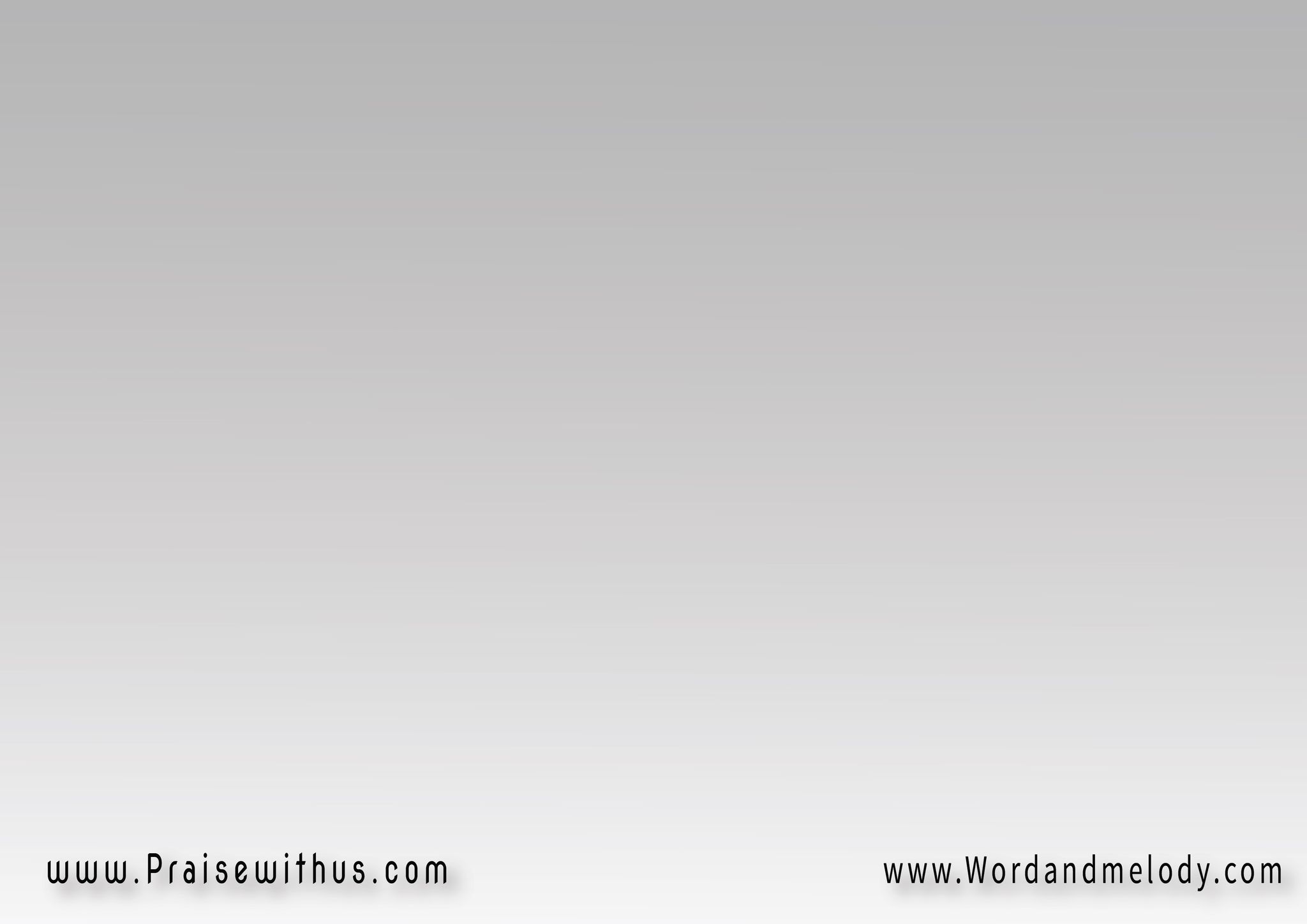 القرار:( إنتَ مَالِك عُمْرِي   إنتَ سَيِّد قَلبِــيإنتَ وَحْدَك رَبِّــــي   وكُل حُبِّـي لِيك )2
enta malek aomri enta sayed albi   (enta wahdak rabbi we kol hobbi leek )2

You rule my life. You are Master of my heart.
 You alone are God and all my love is Yours
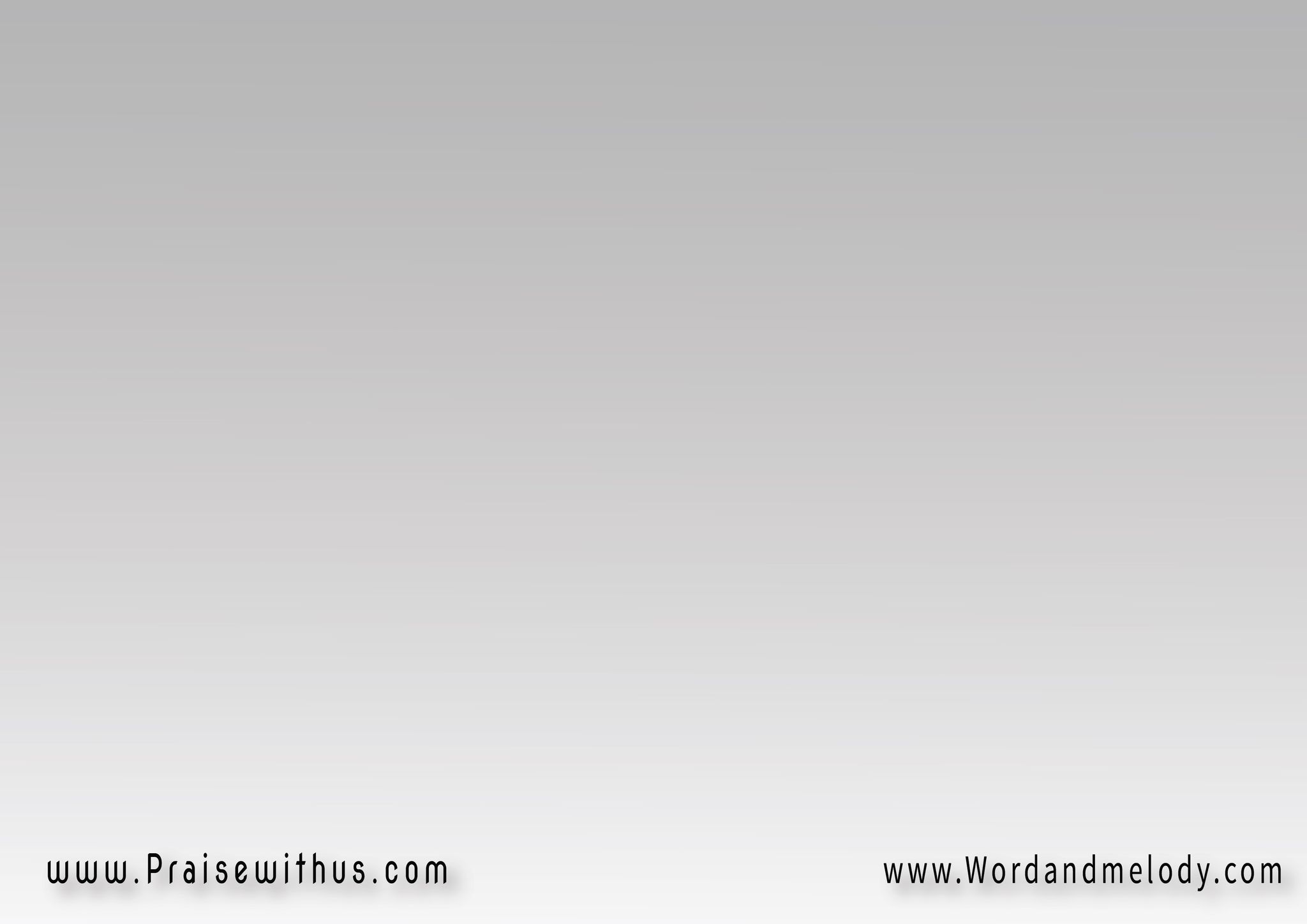 3- 
(غَالي يا ربِّي عَلَيَّ  غَالي عَمَلَك فِــيَّحُبَّك مَالِي كَيَانِـــــي   كَنْزِي وكُلّ مَالِيَّ)2
( ghali ya rabbi aalayya   ghali aamalak fia2( hobbak mali kayani   kanzi we kol malia


You are dear to me Lord, and Your work in me is dear.
 Your love fills my soul, it is my treasure, and all I own.
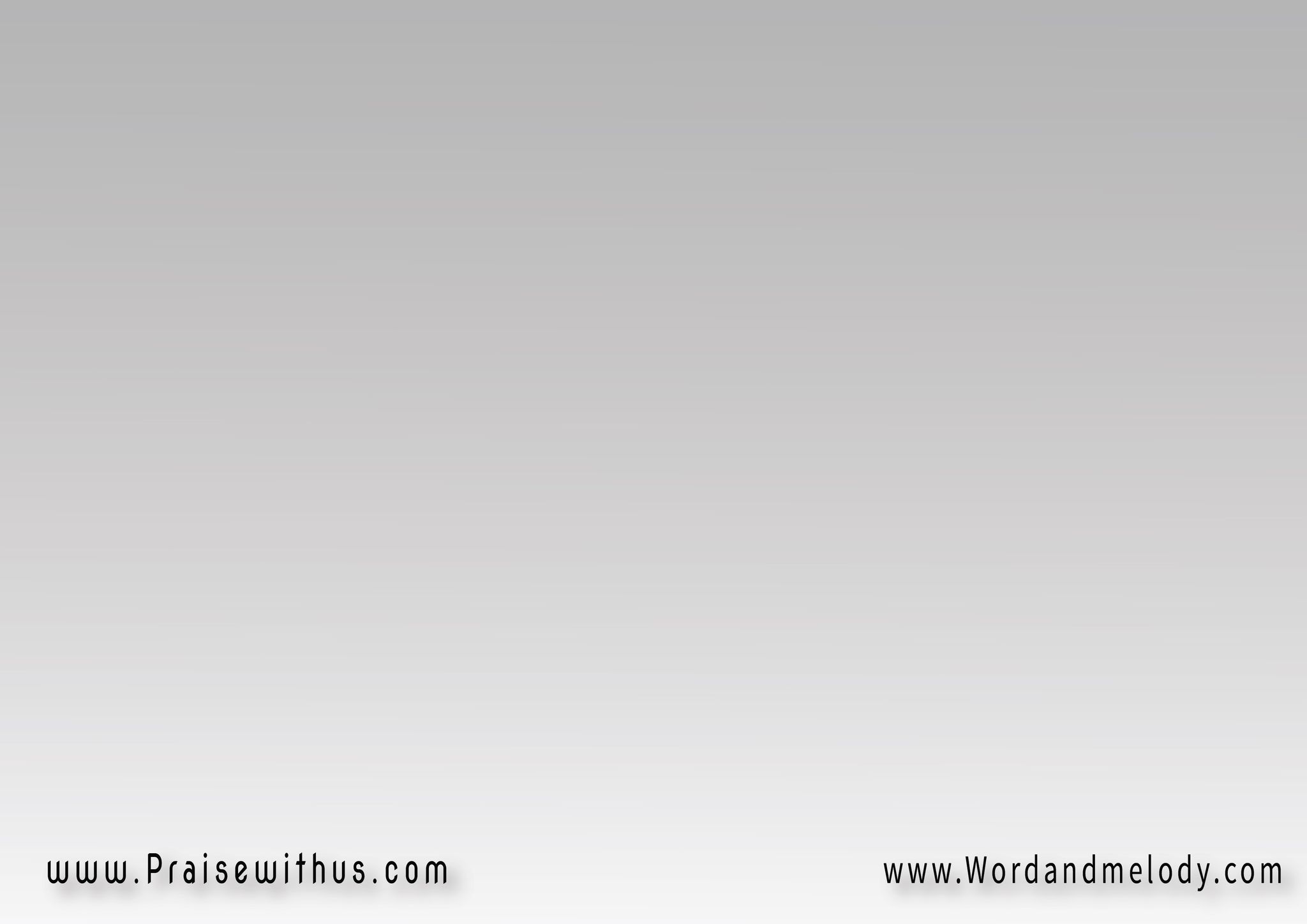 القرار:( إنتَ مَالِك عُمْرِي   إنتَ سَيِّد قَلبِــيإنتَ وَحْدَك رَبِّــــي   وكُل حُبِّـي لِيك )2
enta malek aomri enta sayed albi   (enta wahdak rabbi we kol hobbi leek )2

You rule my life. You are Master of my heart.
 You alone are God and all my love is Yours
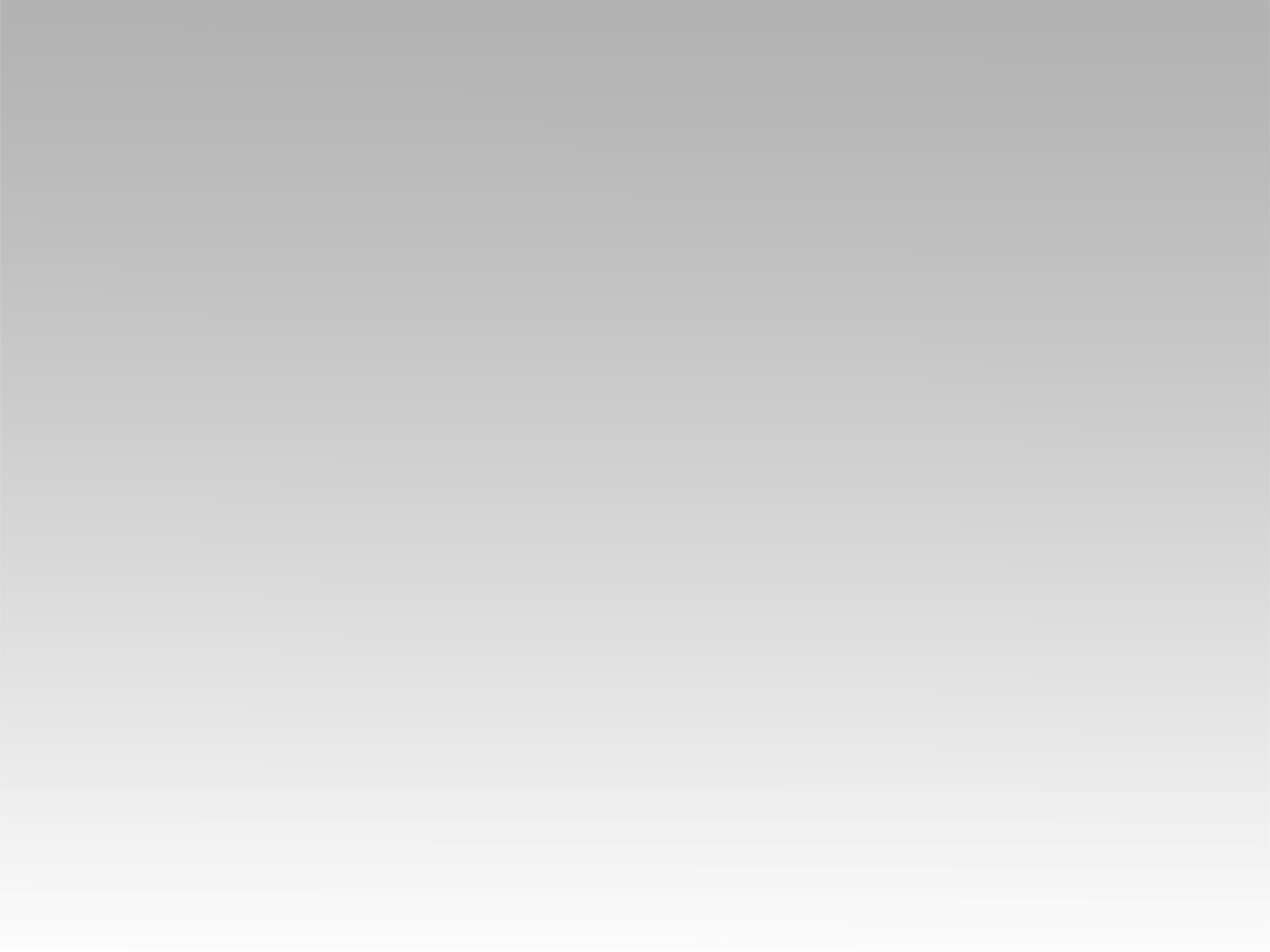 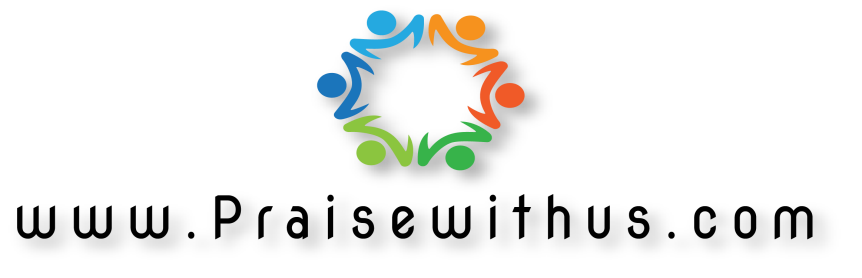